INSPIRING HISTORY Inspiring Children to be curious and enthusiastic historians
Professor Penelope Harnett, University of the West of England, Bristol 
March 21st 2015. 
Penelope.Harnett@uwe.ac.uk
Favourite children’s book ...
Marshall, H.E. (2005)   Our Island Story.   London, Civitas. 
http://digital.library.upenn.edu/women/marshall/england/england.htm
..... really captured my imagination and which nurtured my interest in the history of our great nation
     David Cameron,  2010
I just adored this as a child......Antonia Fraser.
Marshall ( 1905)  page xv
‘ As they slept, two men crept softly, softly, up the dark stair. Quietly they opened the door and stole into the room. They stood beside the bed, hardly daring to look at the two pretty children in case the sight might soften even their cruel hearts and they would be unable to do the cruel deed. Then they seized the clothes and the pillows and they pressed them over the faces  of the little boys. They could not scream, they could not breathe.’
All knowledge is human knowledge and all knowledge is a product of human hopes, fears, and passions. To bring knowledge to life in students’ minds we must introduce it to students in the context of the human hopes, fears, and passions in which it finds its fullest meaning. The best tool for doing this is the imagination. (2005, p. xii, xiii)  Kieran Egan.
Local connections – living in Eyam
Plague 1665 - 1666
Food left on the outskirts of the village 
Whole families died including the wife of the Rector – Katherine Mompesson whose tomb you can see in the graveyard. 
Bravery of the people of Eyam still commemorated in August each year. 
Local connections important
Asking colleagues why history is important to them and what connects them to the past
When I talk to my son about the photographs and the fact his – you know – my mother lived through the war, and I can remember my grandmother telling me about living on the land, it’s sort of like a link back.  And I think if you haven’t got the links to the pasts, I personally don’t see that you can have a future that learns anything.
It was St David’s day and the entire class came dressed in traditional Welsh costumes , We sang old Welsh folk songs and learn about St David
It is significant that  my most vivid memories of history involved dressing up
I just think it is important that people should know the truth.
Doing the Romans  - having the opportunity to get our hands on replicas – learning about  small elements of people’s belongings
Why is history important to you?

What connects you to the past?
Some possible connections might  be.....
Involves the imagination  
Emotional engagement with people living then.
Has some personal meaning for you – history matters 
Engages you in thinking actively about the past  - not just being told. 
Thinking critically about the past 
Enjoyment
Making history important
1. Creating a need to know – finding interesting starting points which  stimulate children’s curiosity
2. Collecting data – gathering information from a range of sources
3. Meaning making – interpreting and evaluating data  to develop personal understanding of the past
4. Reflecting on learning – evaluating learning and drawing conclusions.
Did any country benefit from the war?
I am David  - Anne Holm. https://www.youtube.com/watch?v=ugfKVdd-Be8
Gathering information from a range of sources of information
Interpreting and evaluating different sources of information
Emotional responses to images
Falling to the ground in smithereens, the building kills many innocent souls.
       Helplessly the buildings fall and break the city’s heart.
       I am all alone watching people die slowly pleading their last words to the air, lost without words.
      I run through the rubble trying to save people’s lives. 
      I hear sorrowful voices calling for help but it’s no use. 
       What is happening?   (Harnett et al, 2014).
I could feel the breeze against my dirty face whilst I was sitting there – no idea what was happening. As I looked left and right I could see no people – just piles of rubble and buildings that looked as though they had been stood on. My rifle by my side with a dirty scope.  Dust filled my hair and I could feel the mud and small bits of rubble in my boots. Not far away I could hear constant gun fire and the screams of innocent men, children and women. I could tell death was not far away for me.  (Harnett et al, 2014)
Analysing film clips and documentaries about the war
Learning about Germany after the war and how German experiences are represented
http://www.youtube.com/watch?v=kjSBZLSpD8Q
How the writing was structured
Orally rehearsing – partner work 
Use of sentence starters  (  Even though Germany lay in ruins,.......Many have argued that Germany is now a strong economic power because...... Although Germany …..  After defeat…..Many people believe…)
Connectives  ( However... On the other hand...)
Modelling  writing
Did any country benefit from the war?
Reflecting on learning and drawing conclusions
In my opinion I think only America and Japan benefitted from the war because  even though they lost a lot of people they still became very powerful. 
I think after much learning, reading and writing, I would say no one in the world benefitted from the war. 60,000,000 people died all over the world, and most of them were innocent.... All those children, babies and wives losing their families – so could anyone have benefitted from the war?
Many people thought that the war was over, but it wasn’t. Even the countries which  weren’t involved had refugees coming into their country asking for money. No one was happy. On the other hand,  some people gained while some people  lost.  This war has changed people’s lives in many ways. For example, people lost their homes, family, friends and their LIVES! That must not be right. My opinion is that  no one benefitted from the war.   ( Harnett et al, 2014).
Classroom talk processes
Collective
Purposeful
Reciprocal
Interthinking
Cumulative
Supportive
Adapted from Alexander, R. (2004) and Littleton and Mercer ( 2014)
Classroom  talk repertoires  for history
Opportunities for children to:
Narrate
Explain – provide reasons for 
Speculate and imagine
Argue, reason and justify
Conclude 
Which have you used in the workshop today?
What do the  Democratic Republic of North Korea,  Morocco and Grenada, Carriacou and Petite Martinque  all have in common?
Postage stamps!
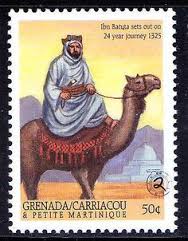 Ibn Battuta  1304- 68
What  questions would you like to ask him?
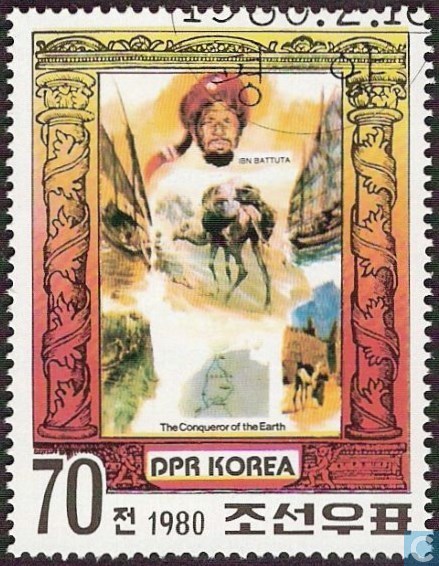 How would you used these stamps as starting points for historical enquiries at Key Stage 1 ?
How do we know about Ibn Battuta?http://www.journeytomeccagiantscreen.com/
Map of where Ibn Battuta travelled  - comparison with Marco Polo.  
How did he know where to go? Muhammad ad-Idrisi  1154 map
What were the places like where he travelled? desert landscapes; Mecca; Hindu Kush; southern Indian jungle; Chinese cities
What modes of transport did he use?
Food and spices  he tasted as he went on his travels
Keeping safe – clothes and examples of his bravery 
What did he bring back?   
Narrating the story of his travels
Ibn Battuta described a royal meal: bread (which is thin round cakes); large slabs of meat (sheep); round dough cakes made with ghee (clarified butter) which they stuff with sweet almond paste and honey; meat cooked with ghee, onions and green ginger; "sambusak" (triangular pastries made of hashed meat and cooked with almonds, walnuts, pistachios, onions, and spices put inside a piece of thin bread fried in ghee - like our modern samosas); rice cooked in ghee with chickens on top; sweetcakes and sweetmeats (pastries) for dessert. They drank sherbet of sugared water before the meal and barley-water after. Then they had betel leaf and areca nut (a mild narcotic). (Gibb, Vol. III, pp. 607 - 608)
He also described the following: mango; pickled green ginger and peppers; jack-fruit (like a large melon weighing three to four pounds) and "barki" (like a yellow gourd with sweet pods and kernels) - "the best fruits in India"; tandu (fruit of the ebony tree); sweet oranges; wheat, chickpeas and lentils, and rice which was sown three times a year! Sesame and sugar cane were also sown. He said the Indians ate millet (a type of grain) most often and he especially liked pounded millet made into a gruel (porridge) cooked with buffalo's milk. They also ate peas and mung beans cooked with rice and ghee which the Indians ate for breakfast every day. Animals were fed barley, chickpeas, and leaves as fodder and even given ghee. (Gibb, pp. 609 - 612)
http://ibnbattuta.berkeley.edu/7delhi.html
Playful learning
Arouse and sustain curiosity
Exploring human dilemmas in the past and alternative outcomes
Decision making 
Imaginative connections with people’s feelings and emotions
Social and cultural interactions
Classroom play areas  - tents, palaces, homes
Classroom museums 
Availability of props  and costumes for free play
Role play, drama and freeze frames
Description of the barid ( postal service) in India.
It is 50 days’ journey from the province of Sind to the Sultan’s capital in Delhi, but the Sultan can send letters from Delhi which reach Sind in 5 days. His messengers carry his letters very quickly in a relay.  For every mile there are 3 relay stops.  These stops are villages where there are three pavilions. Messengers sit in the pavilions and are ready to leave whenever a letter comes. Each messenger has a long stick with copper bells at the top. When the messenger leaves he takes the letter in one hand and the stick with bells in his other and runs as quickly as he can. 
When the men in the pavilions hear the sound of the bells they get ready to meet the messenger and take the letter on to the  next relay stop.  This method is also  used to carry precious fruits  to the Sultan   They put the fruits on the woven baskets like plates o keep them safe.  
( Harnett, 2014).
Establishing significance – why was Ibn Battuta important?
Write down 3 important things about  Ibn Battuta
Draw important events in Ibn Battuta’s life
Organise these pictures to show what Ibn Battuta did in order of their importance to remember him.
Who would think Ibn Battuta is important?
Compare and contrast Ibn Battuta with other people whom you have learnt about
Freeze frame  different events in his life
Inspiring children to be curious and enthusiastic historians
Personal connections with the past
To inspire children to be curious we also need to be curious about children and their learning
Researching history classrooms( Stenhouse, 1975)
Adapted from  Pollard, 1997
Four year olds engaging in personal meaning making as they review their work learning about Native Americans.
Teacher: They had tepees
Katie: They had poles to start with and then skin from the buffaloes
James:  When they want to catch people they use swords. They needed guns to catch people as well. 
Richard:  They had hammerhawks as well
James:  My grandad uses a chain saw to cut down trees
Teacher:  I wonder if the Indians had chain saws? 
All:  No – axes. 
Philip:  When they want to pull down a tree they made a string into  rope and put it down and if they were too close they would be squashed.
Maria:  They packed their tepees like a tent.
Philip: They put them in knapsacks and they roll them  up. 
Richard: My Grandpa goes camping
Philip: They  carried the poles in their hands and the rest in their knapsacks.
Katie: My tent is a square tent. 
Andrew : My tent is a triangle  with wooden poles.
 Jane: They had a fire in the tepee.
Katie:  It was for keeping them warm...
Jane:  And cooking.... 
Teacher: And we have cookers and a fire
 Philip: I’ve got a hundred radiators in my house. 
                                       ( Kimber et al 1995: 164)
Year 4s  talking about  a newspaper account of the evacuation.
AG;  I don’t think it is natural... I wouldn’t be happy if my parents had sent me away but all these children look happy.
MG; But I don’t think parents had any choice, we read yesterday about  a family who had lost everything apart from the family.. Parents wanted to keep their children safe
AG;  Yeah... Suppose but why are they happy? Are they enjoying themselves with the other children they have met?
LS;  I think that it is posed...
AH; ... ( interrupting) I think that it is posed too
LS;  When it was my Nan’s birthday we had a picture taken for her present, and the man put us into our places and kept telling us to smile. Maybe the photographer put the children into their position and told them to look happy. 
GH;  But why tell children to smile and be happy if they weren't... Do you think that was to show their parents that they were happy so they wouldn't worry?
Alexander, R.,  (2004)  Towards Dialogic Teaching. Rethinking classroom talk.   Dialogus UK.
 Egan, K. (2005). An Imaginative Approach to Teaching. San Francisco, CA: Jossey-Bass. 
Harnett, P., Whitehouse, S., and Carter, J.   ‘It depends on your point of view’ in Cooper, H. (2014) Writing History 7-11. London, David Fulton. 
Harnett, P., ( 2014) Teaching about significant individuals at Key Stage 1 - Penelope Harnett Primary History 67, pp 36-43
Kimber, D., Clough, N., Forrest, M., Harnett, P., Menter, I., and Newman, E., ( 1995)  Humanities in Primary Education.   London, David Fulton. 
Littleton, K., and Mercer, N., (2013)  Interthinking; putting talk to work.  London, Routledge. 
Pollard, A., ( 1997)  Reflective Teaching in the Primary School.  London, Cassell. 
Stenhouse, L., (1975) An Introduction to Curriculum Research and Development.  London, Heinemann.
Holme, A ( 1963)  I am David, Harcourt Books. 
Marshall, H.E. (2005)   Our Island Story.   London, Civitas. 
http://digital.library.upenn.edu/women/marshall/england/england.htm
Mackintosh-Smith, T., (2003)  The Travels of Ibn Battutah . London, Picador. 
Rumford, J, ( 2001) Traveling Man. The Journey of Ibn Battuta 13-25-1354.  Boston, Houghton Mifflin. 
http://www.journeytomeccagiantscreen.com/ 
http://topdocumentaryfilms.com/man-who-walked-across-world/
http://ibnbattuta.berkeley.edu/resources.html
 Internet Medieval Sourcebookhttp://www.fordham.edu/halsall/source/1354-ibnbattuta.asp